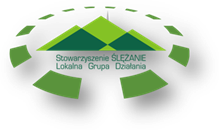 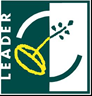 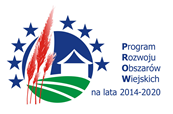 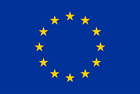 „Europejski Fundusz Rolny na rzecz Rozwoju Obszarów Wiejskich: Europa inwestująca w obszary wiejskie.”
ZASADY PRZYZNAWANIA POMOCY GRANTY    SMART VILLAGE
koncepcja inteligentnej wsi
Opracowanie: Stowarzyszenie „Ślężanie - Lokalna Grupa Działania”                                                                                                                              
Materiał współfinansowano ze środków Unii Europejskiej w ramach działania „Europejski Fundusz Rolny na rzecz Rozwoju Obszarów Wiejskich: Europa inwestująca w obszary wiejskie.” Operacja ma na celu Realizację Planu Komunikacji, współfinansowana jest ze środków Unii Europejskiej w ramach działania – Wsparcie dla rozwoju lokalnego w ramach inicjatywy LEADER, poddziałanie 19.4 Wsparcie na rzecz kosztów bieżących i aktywizacji Programu Rozwoju Obszarów Wiejskich na lata 2014-2020
1
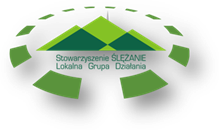 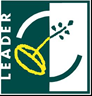 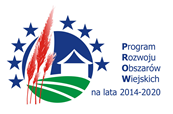 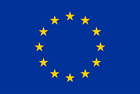 „Europejski Fundusz Rolny na rzecz Rozwoju Obszarów Wiejskich: Europa inwestująca w obszary wiejskie.”
Lokalna Grupa Działania ŚlężanieGminy członkowskie:                                                   Dzierżoniów, Jordanów Śląski, Łagiewniki,  Marcinowice, Mietków,  Niemcza,  Piława Górna, Sobótka
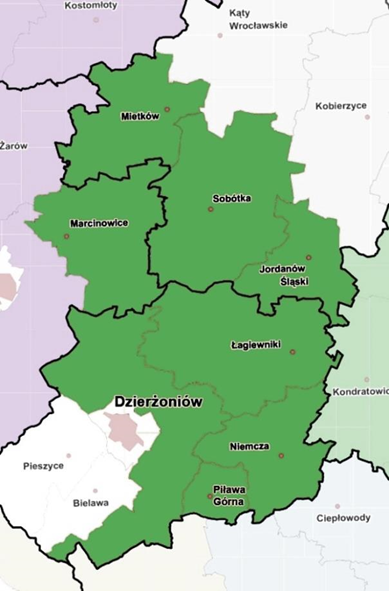 2
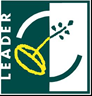 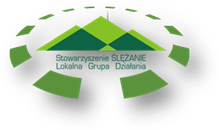 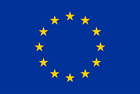 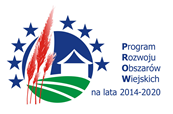 „Europejski Fundusz Rolny na rzecz Rozwoju Obszarów Wiejskich: Europa inwestująca w obszary wiejskie.”
Rozporządzenie Ministra Rolnictwa i Rozwoju Wsi z 24.09.2015 r. w sprawie szczegółowych warunków i trybu przyznawania pomocy finansowej w ramach poddziałania „Wsparcie na wdrażanie operacji w ramach strategii rozwoju lokalnego kierowanego przez społeczność” objętego Programem Rozwoju Obszarów Wiejskich na lata 2014–2020 (z późniejszymi zmianami),

Lokalna Strategia Rozwoju,

Procedura wyboru operacji grantowych,

Statut i regulaminy LGD, 

Ogłoszenie o naborze wniosków
DOKUMENTY STRATEGICZNE
3
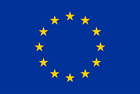 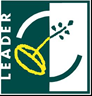 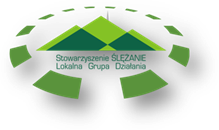 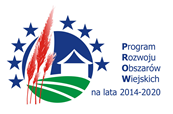 „Europejski Fundusz Rolny na rzecz Rozwoju Obszarów Wiejskich: Europa inwestująca w obszary wiejskie.”
Lokalna Strategia Rozwoju

Dostępna jest do pobrania na 
stronie internetowej LGD Ślężanie 
www.slezanie.eu  
w zakładce PROW 2014-2020.
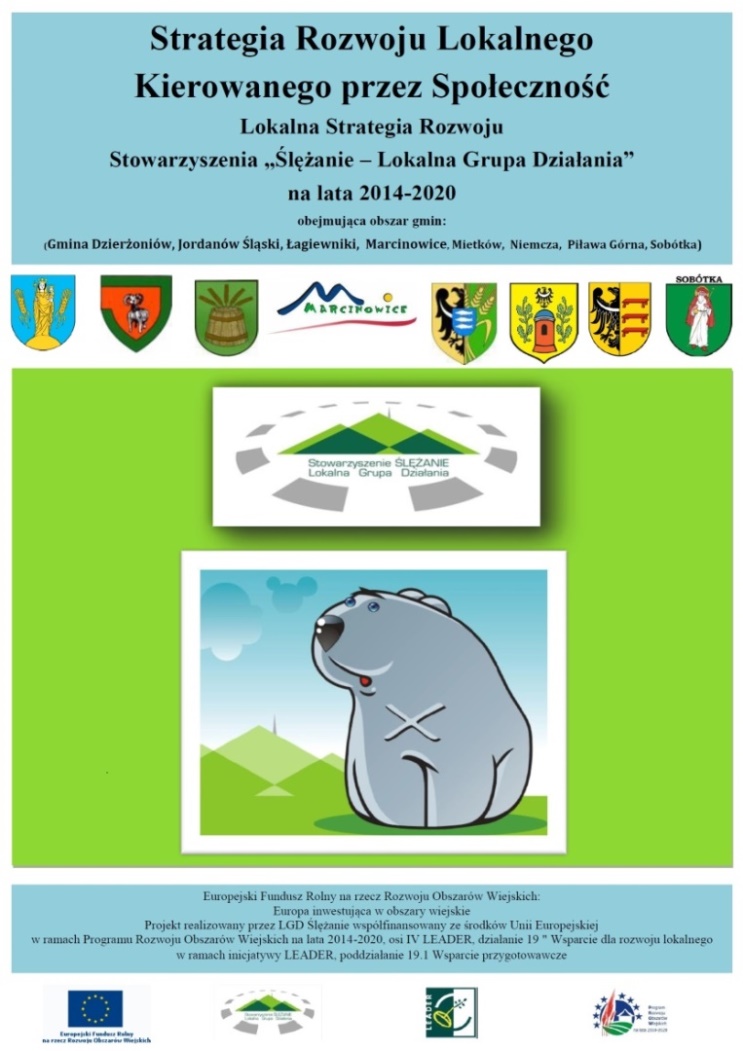 4
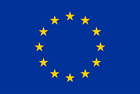 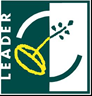 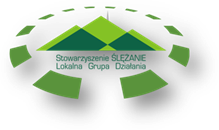 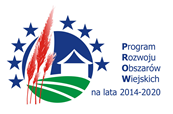 „Europejski Fundusz Rolny na rzecz Rozwoju Obszarów Wiejskich: Europa inwestująca w obszary wiejskie.”
ROZPORZĄDZENIE
MINISTRA ROLNICTWA I ROZWOJU WSI 
z dnia 24 września 2015 r.
w sprawie szczegółowych warunków i trybu przyznawania pomocy finansowej w ramach poddziałania "Wsparcie na wdrażanie operacji w ramach strategii rozwoju lokalnego kierowanego przez społeczność" objętego Programem Rozwoju Obszarów Wiejskich na lata 2014-2020 w dniu 04.01.2022 r

wprowadza nowy zakres tematyczny projektów grantowych tj.


9) oddolnych i lokalnych koncepcji rozwoju wsi, mających na celu wypracowanie efektywnych i
niestandardowych rozwiązań lokalnych problemów miejscowości wiejskich dzięki innowacyjnemu podejściu, zwanych dalej „koncepcjami inteligentnych wsi”.
5
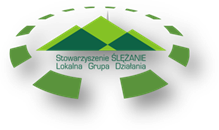 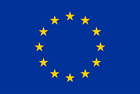 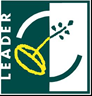 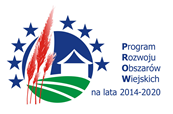 „Europejski Fundusz Rolny na rzecz Rozwoju Obszarów Wiejskich: Europa inwestująca w obszary wiejskie.”
LSR
Cel ogólny 3: 
     Aktywizacja mieszkańców obszaru LSR do 2022 r.

Cel szczegółowy: 
     3.1 Aktywizacja i integracja mieszkańców obszaru LSR do 2022 r.

Przedsięwzięcie: 
     3.1.3. Opracowanie koncepcji Smart Villages.


Wskaźniki:
Wskaźnik produktu - Liczba opracowanych koncepcji Smart Villages.
Wskaźnik rezultatu - Liczba osób uczestniczących w spotkaniach konsultacyjno-informacyjnych.
6
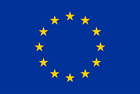 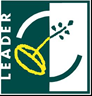 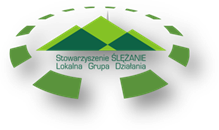 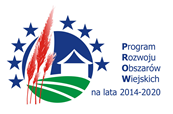 „Europejski Fundusz Rolny na rzecz Rozwoju Obszarów Wiejskich: Europa inwestująca w obszary wiejskie.”
Finansowanie

Pomoc na projekt grantowy dot. koncepcji inteligentnych wsi jest przyznawana jeżeli całkowita wartość operacji wynosi nie mniej niż 20 tys. złotych. Wysokość pomocy przyznanej na jeden projekt grantowy nie może przekroczyć 300 tys. zł.
Wysokość środków, które posiada LGD na to zadanie to 13 017,27 euro = 52 069,08 zł. Opracowanych zostanie 13 koncepcji.
Granty zostaną udzielone grantobiorcom na podstawie umowy o powierzenie grantu, do wysokości limitu, który wynosi 110 tys. złotych na jednego grantobiorcę w ramach projektów grantowych realizowanych przez daną LGD.
kwoty grantów udzielonych jednostkom sektora finansów publicznych nie przekraczają 20% kwoty środków przyznanych na dany projekt grantowy.
Wysokość grantu dot. koncepcji inteligentnych wsi wynosi 4 tys. zł. 
Grant dot. opracowania Koncepcji SV ma być finansowany w formie ryczałtu. 
Ze względu na ryczałtowy sposób finansowania grantów związanych z opracowaniem Koncepcji SV, LGD nie będzie oceniała racjonalności wydatków, nie będzie potrzeby przeprowadzania badania racjonalności wydatków i tym samym badania rynku.
Wypłata w formie refundacji nastąpi na podstawie prawidłowo złożonego rozliczenia.
7
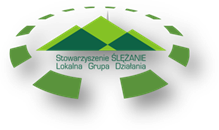 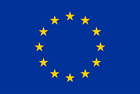 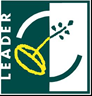 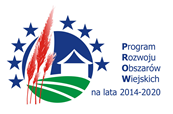 „Europejski Fundusz Rolny na rzecz Rozwoju Obszarów Wiejskich: Europa inwestująca w obszary wiejskie.”
Beneficjenci

Osoby fizyczne:
      - miejsce zamieszkania osoby fizycznej znajduje się na obszarze wiejskim objętym LSR,
      - grantobiorca jest obywatelem państwa członkowskiego Unii Europejskiej,
      - grantobiorca jest pełnoletni,
Osoby prawne, podmioty wpisane do Krajowego Rejestru Sądowego (z wyłączeniem województwa) jeżeli siedziba tej osoby lub jej oddziału znajduje się na obszarze wiejskim objętym LSR np. gmina, stowarzyszenie, fundacja, gminny ośrodek kultury, biblioteka publiczna, kościoły, związki wyznaniowe,
Jednostką organizacyjną nieposiadającą osobowości prawnej, której ustawa przyznaje zdolność prawną, jeżeli siedziba tej jednostki lub jej oddziału znajduje się na obszarze wiejskim objętym LSR.


      Wnioskodawca nie może prowadzić działalności gospodarczej.
8
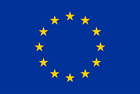 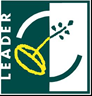 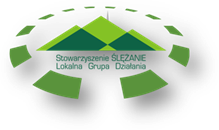 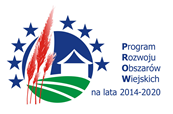 „Europejski Fundusz Rolny na rzecz Rozwoju Obszarów Wiejskich: Europa inwestująca w obszary wiejskie.”
Warunki wynikające z rozporządzenia LSR

Pomoc na projekt grantowy w zakresie koncepcji inteligentnych wsi jest przyznawana, jeżeli każda
koncepcja inteligentnej wsi przygotowywana w ramach projektu grantowego przewiduje:

Objęcie obszaru zamieszkanego przez nie więcej niż 20 tys. mieszkańców, który nie jest objęty inną koncepcją inteligentnej wsi, przy czym liczbę mieszkańców określa się na dzień 31 grudnia roku
      poprzedzającego rok, w którym ogłoszono nabór wniosków o powierzenie grantów na podstawie     
      wynikowych informacji statystycznych ogłaszanych, udostępnianych lub rozpowszechnionych zgodnie z
      przepisami o statystyce publicznej;
Uwzględnienie użycia technologii cyfrowych i telekomunikacyjnych lub lepszego wykorzystania wiedzy;
Korzyści dla lokalnej społeczności, w szczególności w zakresie poprawy jakości życia, podniesienia jakości usług lokalnych lub bezpieczeństwa, poszanowania środowiska i klimatu lub rozwiązywania problemów dotyczących niedoinwestowania, starzejącego się społeczeństwa, wyludnienia, niewystarczającej liczby miejsc pracy lub przepaści cyfrowej;
9
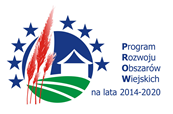 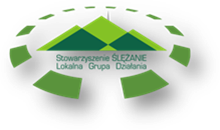 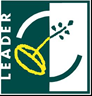 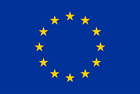 „Europejski Fundusz Rolny na rzecz Rozwoju Obszarów Wiejskich: Europa inwestująca w obszary wiejskie.”
Jej realizację w partnerstwie co najmniej z jednym podmiotem z obszaru nią objętego;

zapewnienie partycypacyjnego charakteru procesu opracowania koncepcji, tj. udział mieszkańców obszaru w pracach nad koncepcją (aktywne włączenie społeczności do jej przygotowania), w tym przeprowadzenie konsultacji ze społecznością obszaru, wyników prac partnerstwa;
brak sprzeczności z innymi dokumentami strategicznymi dla obszaru nią objętego, w szczególności z LSR.
10
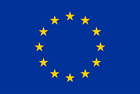 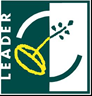 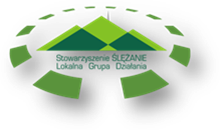 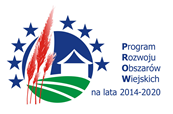 „Europejski Fundusz Rolny na rzecz Rozwoju Obszarów Wiejskich: Europa inwestująca w obszary wiejskie.”
Warunki wynikające z rozporządzenia LSR

W przypadku projektów grantowych dot. koncepcji inteligentnej wsi pomoc jest wypłacana, jeżeli ponadto koncepcja inteligentnej wsi:
nie jest sprzeczna z innymi dokumentami strategicznymi dla obszaru nią objętego, w szczególności z LSR;
została przygotowana w partnerstwie co najmniej z jednym podmiotem z obszaru nią objętego;
obejmuje obszar, o którym zamieszkany przez nie więcej niż 20 tys. mieszkańców, który nie jest objęty inną koncepcją inteligentnej wsi, przy czym liczbę mieszkańców określa się na dzień 31 grudnia roku poprzedzającego rok, w którym ogłoszono nabór wniosków o powierzenie grantów na podstawie wynikowych informacji statystycznych ogłaszanych, udostępnianych lub rozpowszechnionych zgodnie z przepisami o statystyce publicznej;
zawiera w szczególności:
   - opis procesu opracowania koncepcji, w tym przeprowadzenia konsultacji z lokalną społecznością,
   - uproszczoną analizę słabych i mocnych stron (SWOT) obszaru objętego tą koncepcją,
   - plan włączenia społeczności w późniejszą ewentualną realizację tej koncepcji, z uwzględnieniem roli sołtysa   
     lub rady sołeckiej w tym procesie,
   - listę projektów, które będą się składać na realizację tej koncepcji, uwzględniających komponent cyfrowy,   
     środowiskowy lub klimatyczny.
11
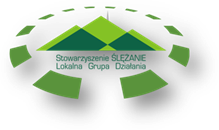 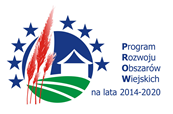 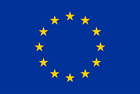 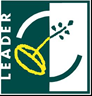 „Europejski Fundusz Rolny na rzecz Rozwoju Obszarów Wiejskich: Europa inwestująca w obszary wiejskie.”
Tworzenie koncepcji Smart Villages

1. Cel koncepcji: wypracowanie efektywnych i niestandardowych rozwiązań miejscowych problemów dzięki innowacyjnemu podejściu, a rozwiązania te będą:
• uwzględniać użycie technologii cyfrowych i telekomunikacyjnych lub lepsze wykorzystanie wiedzy,
• wykazywać korzyść dla lokalnej społeczności, m.in. w zakresie poprawy jakości życia, podniesienia jakości usług lokalnych lub bezpieczeństwa, poszanowania środowiska i klimatu, problemów dotyczących niedoinwestowania, starzejącego się społeczeństwa, wyludnienia, niewystarczającej ilości miejsc pracy, przepaści cyfrowej.

2. Strategie nie powinny powielać wysiłków, które zostały już sformułowane w ramach innej strategii
krajowej, regionalnej lub lokalnej. Powinny skupiać się na celach rozwojowych na mniejszą skalę, które
odpowiadają najbardziej bezpośrednim potrzebom społeczności, która je stworzyła.

3. Koncepcja SV nie proponuje rozwiązania uniwersalnego ale jest:
-wrażliwa terytorialnie,
-oparta na potrzebach i potencjale danego terytorium posiadającego strategię rozwoju,
-wspierana przez nowe lub istniejące strategie obejmujące obszary terytorialne.
Wieś staje się SMART jeśli potrafi wykorzystać swoje zasoby w różnym układzie interesariuszy tworząc wspólnotę, układ różnych partnerstw.
12
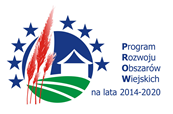 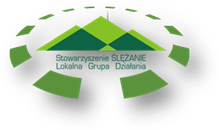 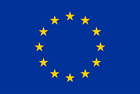 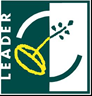 „Europejski Fundusz Rolny na rzecz Rozwoju Obszarów Wiejskich: Europa inwestująca w obszary wiejskie.”
4. Inteligentne wioski to "obszary wiejskie i społeczności, które opierają się na swoich obecnych mocnych stronach i zasobach, a także na rozwijaniu nowych możliwości", gdzie "tradycyjne i nowe sieci i usługi są ulepszane za pomocą technologii cyfrowych, telekomunikacyjnych, innowacji i lepszego wykorzystania wiedzy.

5. Kluczem do sukcesu jest aktywna i zaangażowana społeczność lokalna:
- zaangażowanie mieszkańców w inicjowanie procesów planowania,
- zaangażowanie mieszkańców w realizację zaplanowanych działań.
Zaangażowanie na wczesnym etapie wspiera wspólne zrozumienie potrzeb i możliwości, zapewniając opracowanie strategicznego planu opartego na wspólnej wizji przyszłości. Partycypacja tworzy poczucie własności, które może okazać się kluczowym czynnikiem na etapie wdrażania.

!!!6. Koncepcja powinna zawierać:
zapewnienie partycypacyjnego charakteru procesu opracowania koncepcji, tj. udział mieszkańców obszaru w pracach nad koncepcją (aktywne włączenie społeczności do jej przygotowania), w tym przeprowadzenie konsultacji ze społecznością obszaru wyników prac partnerstwa;
uproszczoną analizę SWOT obszaru objętego koncepcją SV;
przedstawienie planu włączenia społeczności w późniejszą ewentualną realizację koncepcji, z uwzględnieniem roli sołtysa lub rady sołeckiej (jeżeli dotyczy) w tym procesie;
opracowanie listy projektów, które składać się będą na realizację koncepcji SV, zawierających komponent cyfrowy lub środowiskowy lub klimatyczny, zawierających:
13
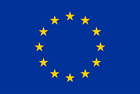 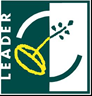 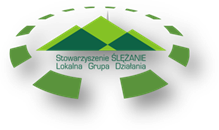 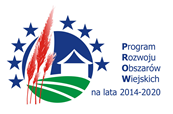 „Europejski Fundusz Rolny na rzecz Rozwoju Obszarów Wiejskich: Europa inwestująca w obszary wiejskie.”
- Co najmniej szacunkowy kosztorys poszczególnych projektów;
  - Źródła finansowania tych projektów (o ile zostały zdiagnozowane);
Wykorzystanie zasobów: ludzkich (rola partnerów) i lokalnych;
Wizję zrównoważonego rozwoju obszaru, który będzie objęty koncepcją. Koncepcja powinna prowadzić do zapewnienia trwałości projektów nią objętych (poprzez rozwój, skalę działania, skalę oddziaływania czy odporność na zmieniające się warunki - kompleksowość wizji zrównoważonego rozwoju);
Przedstawienie kompleksowości projektów i efektu skali projektowej (powiązania i relacje pomiędzy poszczególnymi projektami – realizacja jednego projektu może oddziaływać pozytywnie na rozwój innych realizowanych projektów i stworzyć szansę na realizację kolejnych projektów lub etapów w projektach już realizowanych);
Przedstawienie w jaki sposób projekty będą zapewniać rozwój miejscowości/obszaru;
Przedstawienie projektów już zrealizowanych, które wpisują się w koncepcję SV, a są ważnymi elementami składającymi się na wizję zrównoważonego rozwoju obszaru.
14
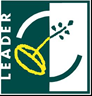 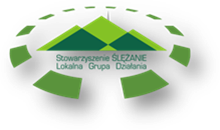 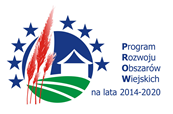 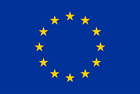 „Europejski Fundusz Rolny na rzecz Rozwoju Obszarów Wiejskich: Europa inwestująca w obszary wiejskie.”
Wdrażanie projektów grantowych:
Ogłoszenie o naborze
Nabór wniosków
Ocena i wybór grantobiorców:
Po zakończeniu naboru zwoływane jest posiedzenie Rady LGD. 
Przeprowadzana jest ocena zgodności wniosków:
      z wymogami zawartymi w ogłoszeniu o naborze;
      z Lokalną Strategią Rozwoju – poprzez ocenę zgodności z celami LSR oraz z Programem
z uwzględnieniem:
      procedury przyjętej przez LGD dla trybu grantowego;
      punktów kontrolnych wskazanych w Wytycznych MRiRW;
      terminów wystarczających dla przeprowadzenia procedury odwoławczej.
Po dokonaniu wyboru grantobiorców, LGD składa wniosek do UMWD o przyznanie pomocy na realizację projektu grantowego;
Po podpisaniu umowy z UMWD, LGD podpisuje umowy z grantobiorcami (ewentualne aneksy);
Opracowanie koncepcji Smart Villages przez Grantobiorcę;
Rozliczenie – złożenie wniosku o rozliczenie grantu;
Wypłata środków;
Monitoring – złożenie informacji monitorującej.
15
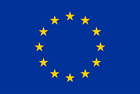 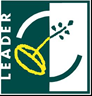 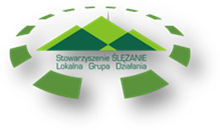 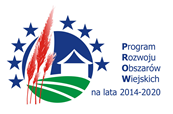 „Europejski Fundusz Rolny na rzecz Rozwoju Obszarów Wiejskich: Europa inwestująca w obszary wiejskie.”
Dokumentacja do złożenia wniosku o powierzenie grantu

Wniosek o powierzenie grantu;


Załącznik nr 6 do ogłoszenia Spełnienie kryteriów;

Dokumenty uzasadniające spełnienie kryteriów wynikające z danego kryterium (zgoda na wykorzystanie wizerunku Misia Ślężysława, zaświadczenie o szkoleniu/doradztwie, dokumentacja zdjęciowa).

Załącznik nr 1 do wniosku Deklaracja o współpracy – kryterium nr 2 oraz 3;

Załącznik nr 2 do wniosku Deklaracja uczestnictwa – kryterium nr 4;

Załącznik nr 3 do wniosku Harmonogram spotkań – kryterium nr 6.
16
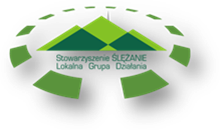 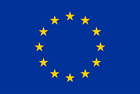 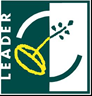 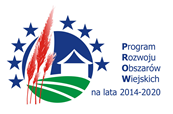 „Europejski Fundusz Rolny na rzecz Rozwoju Obszarów Wiejskich: Europa inwestująca w obszary wiejskie.”
Dokumentacja do złożenia rozliczenia

Wniosek o rozliczenie i sprawozdanie z realizacji grantu;
Koncepcja Smary Villages – wersja papierowa oraz na nośniku elektronicznym.
Harmonogram odbytych spotkań dotyczący budowania koncepcji Smart Villages – załącznik nr 1 do Wniosku o rozliczenie;
Wykaz imienny uczestników spotkań dotyczących opracowania koncepcji Smart Villages–
     załącznik nr 2 do Wniosku o rozliczenie;
Klauzule RODO do list obecności;
Oświadczenie partnerów o udziale w tworzeniu koncepcji - załącznik nr 3 do Wniosku o rozliczenie;
Obowiązek informacyjny – Grantobiorca jest zobowiązany do informowania i rozpowszechniania informacji o pomocy otrzymanej z EFFROW zgodnie z zapisami załącznika III do rozporządzenia 808/2014 opisanymi w księdze Wizualizacji Znaku PROW na lata 2014-2020 oraz zasad określonych przez LGD.
17
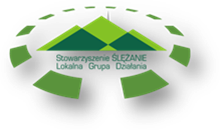 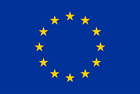 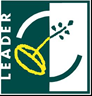 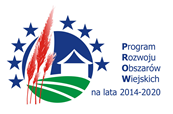 „Europejski Fundusz Rolny na rzecz Rozwoju Obszarów Wiejskich: Europa inwestująca w obszary wiejskie.”
DZIĘKUJĘ ZA UWAGĘ

Joanna Szymańska



W razie pytań i wątpliwości prosimy o kontakt z Biurem LGD.                                                     Stowarzyszenie "Ślężanie - Lokalna Grupa Działania"ul. Kościuszki 7/9, 55-050 Sobótkatel. 71 31 62 171,  e-mail biuro@slezanie.eu
www.slezanie.eu
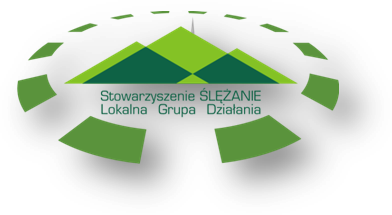 18